Digital Mirror /
Digipeegel
Romil Rõbtšenkov

Centre for Educational Technology, School of Digital Technologies
What is it? How can it be useful in your educational research project?
Digital Mirror is a self-assessment framework together with accompanying Web- based tool that was designed to guide schools in self-assessment of their digital maturity on the organizational level. 
Pros: Accepted by schools and school owners. Large number of users.
Cons: Fixed assessment procedure: self-assessment (2 + 1 optional phase) > digital strategy > school owner digital strategy.
What data do you get?
Data you get: School self-assessment reports, schools’ and school owners’ digital strategy. Total of 400 data columns per school. 
Ethics and privacy: Data publishers (schools, school owners) are aware that their data will be exposed. https://digipeegel.ee/site/terms*
*“The aim of the ongoing scientific studies is to launch innovative solutions and evidence-based programmes for education as well as educational research through combining the latest developments in educational sciences and cognitive and developmental psychology with the innovations of the ICT sector. Only selected members of the CEITER research group of Tallinn University developing and hosting the Digital Mirror platform have access to the data.”
Demo videos of all usage phases (in estonian)
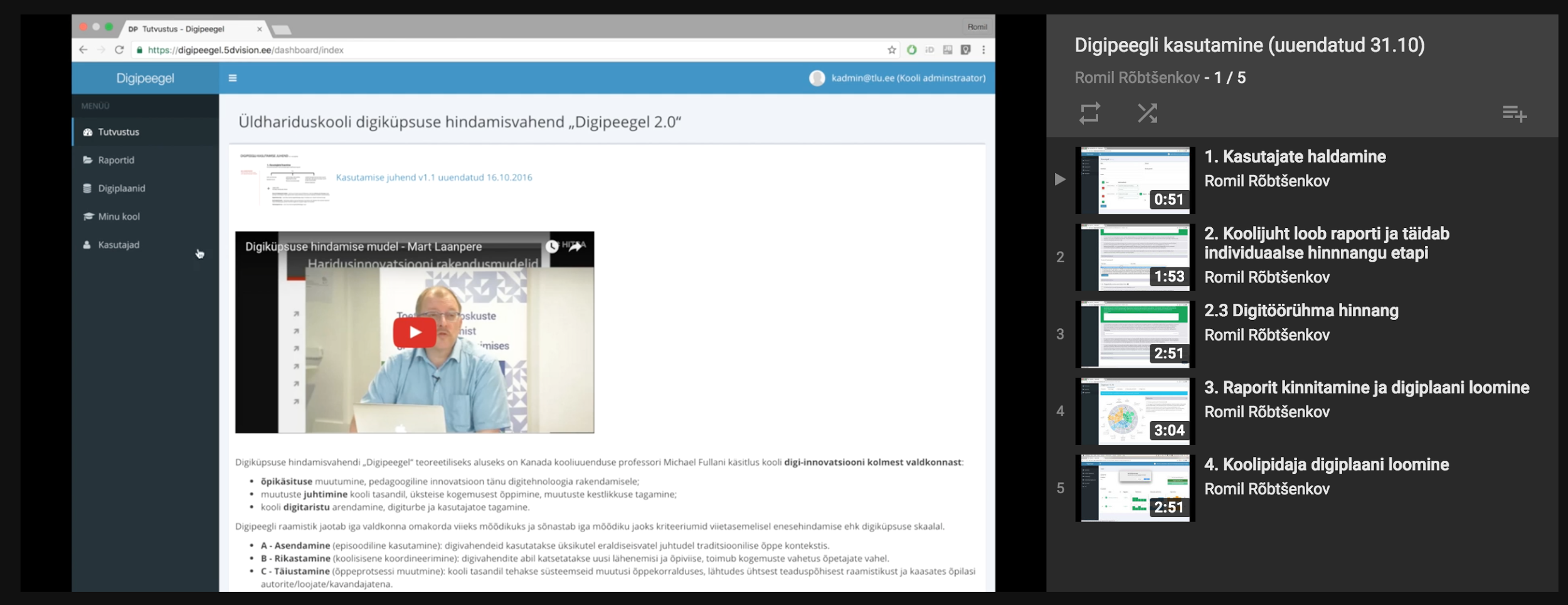 I want to use it! how do I get it?
Digital Mirror is open-source (link available soon)
It is currently hosted in CEITER server. 
eng: digitalmirror.ee
est: digipeegel.ee
Data can be aggregated upon request and depends on requirements. Contact: Romil Rõbtšenkov romil@tlu.ee
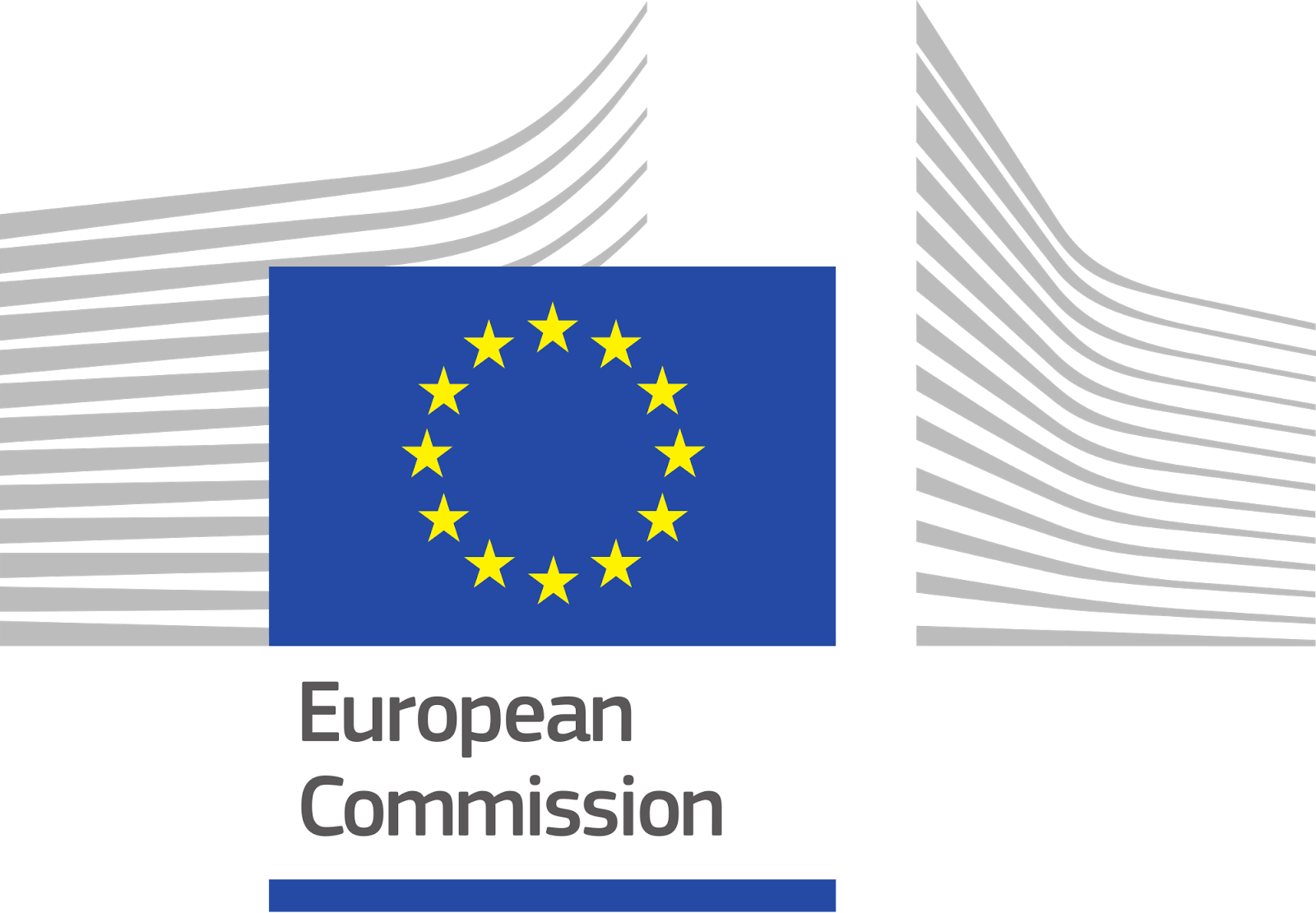 European Union’s Horizon 2020 research and innovation programme grant agreement No. 669074 (CEITER)